Vieáng Laêng Baùc.
Ñoïc-hieåu vaên baûn.
  1. Taùc giaû. 
     - Vieãn Phöông ( 1928-2005) teân thaät Phan Thanh Vieãn, queâ An Giang.
     - Thô oâng nhoû nheï, giaøu tình caûm vaø ñaäm chaát thô moäng.
 2. Taùc phaåm: 

* Moät soá taùc phaåm chính: 
         -Chiến thắng Hoøa Bình (Trường ca), Maét saùng hoïc troø, Nhôù lôøi di chuùc, Nhö maây muøa xuaân, Phuø sa
      queâ meï.
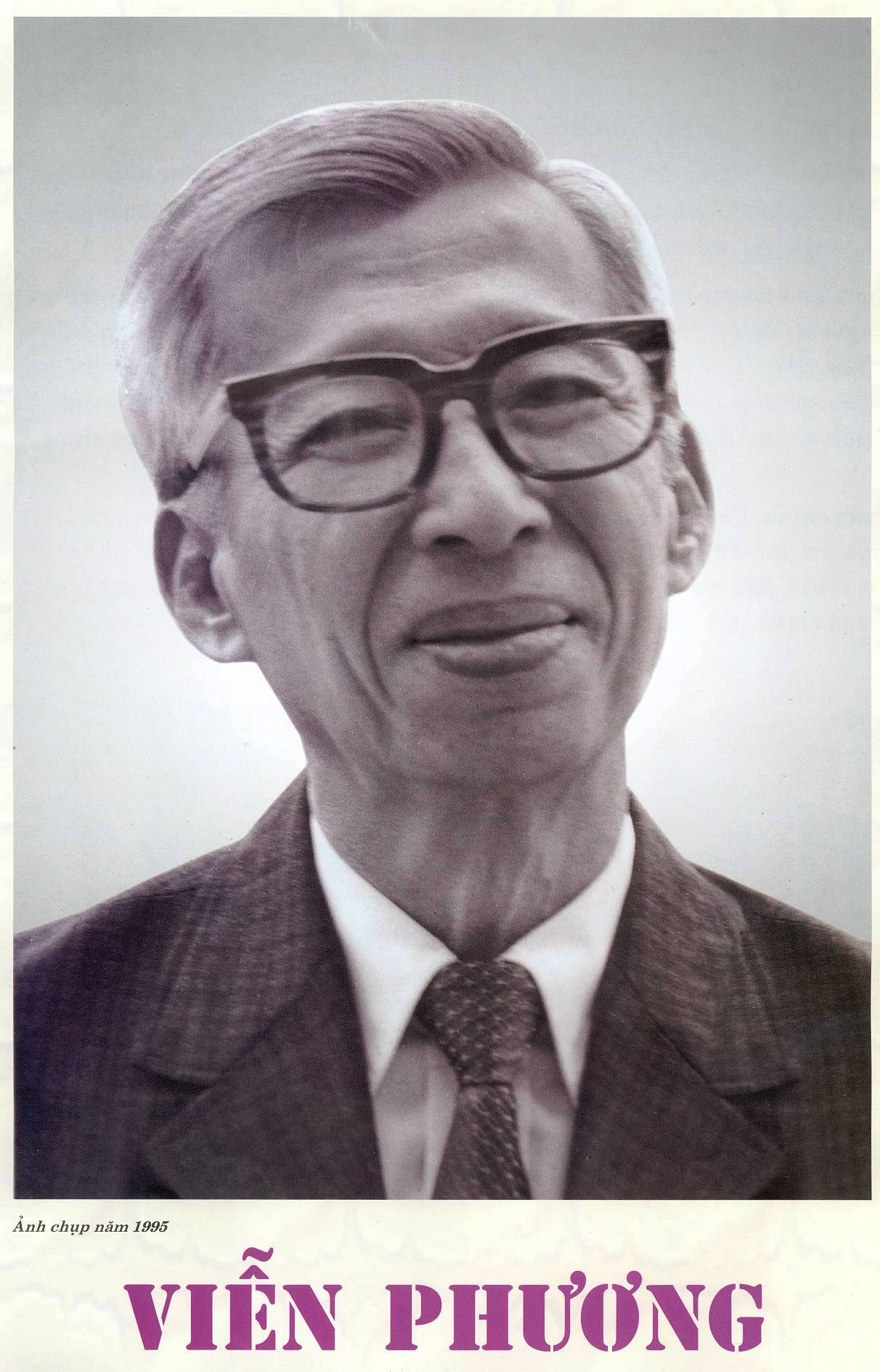 Saùng taùc 1976 in trong
 taäp Nhö maây muøa xuaân.
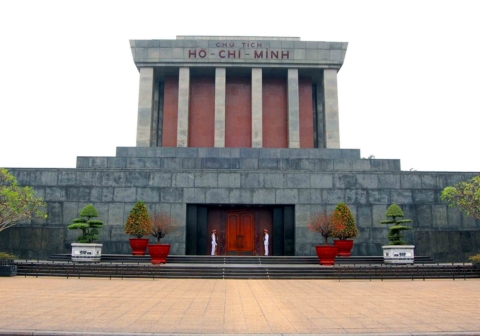 Vieáng Laêng  Baùc.
I. Ñoïc-hieåu vaên baûn.
4. Theå thô.
  -  Taùm  chöõ.
  -  Phöông thöùc bieåu ñaït: bieåu caûm + mieâu taû.
 5. Boá cuïc. 
  - Ñoaïn 1: Caûm xuùc khi taùc giaû ñöùng tröôùc laêng(khoå 1,2).
  - Ñoaïn 2: Caûm xuùc cuûa taùc giaû khi vaøo trong laêng( khoå 3).
  - Ñoaïn 3: Caûm xuùc cuûa taùc giaû khi rôøi laêng (khoå 4).
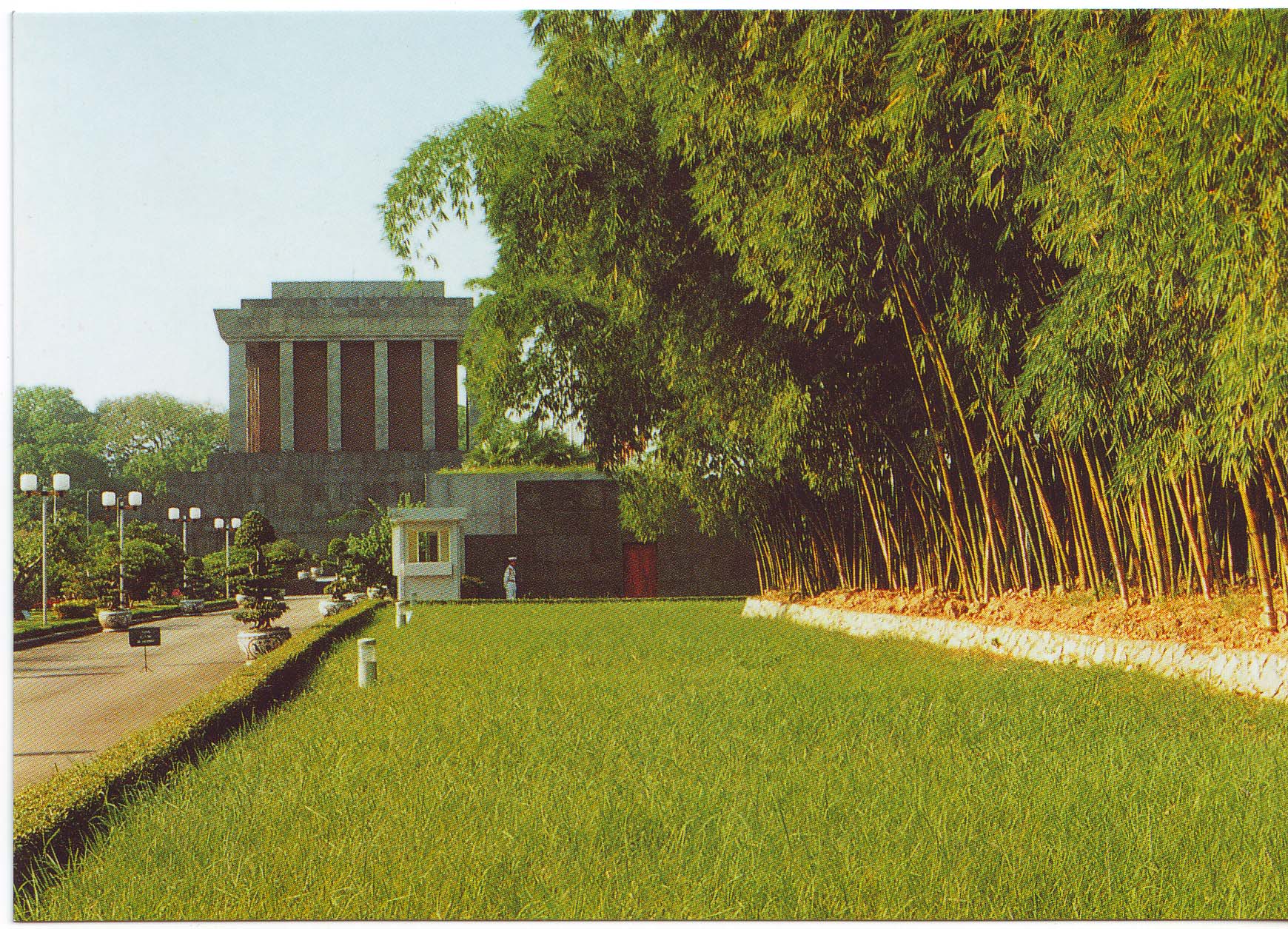 Vieáng Laêng  Baùc.
II. Tìm hieåu vaên baûn
1. Caûm xuùc khi ở ngoaøi laêng.
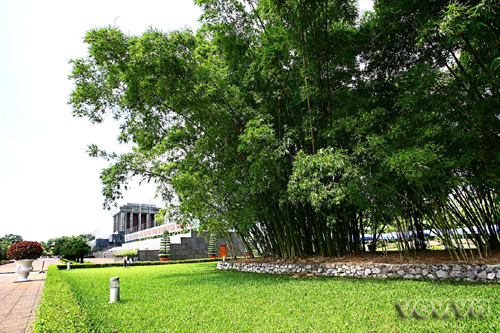 Con…thaêm…Baùc
Xöng hoâ thaân 
maät, gaàn guõi
=> Tình caûm tha thieát, thaønh 
kính vôùi Baùc.
….haøng tre…..
Baõo taùp möa sa…
AÅn du, 
nhaân hoùaï
=> Bieåu töôïng cho söùc soáng beàn 
bæ, kieân cöôøng cuûa con ngöôøi 
Vieät nam.
Vieáng Laêng  Baùc.
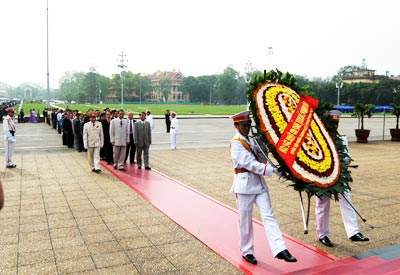 Maët trôøi
Treân laêng
(AÅn du)ï
Trong laêng
=> Ca ngôïi söï vó ñaïi tröôøng toàn
 cuûa Baùc.
aån duï, 
hoaùn duï.
Ngaøy…traøng hoa…
baûy chín muøa xuaân
=> Loøng bieát ôn voâ haïn vôùi Baùc.
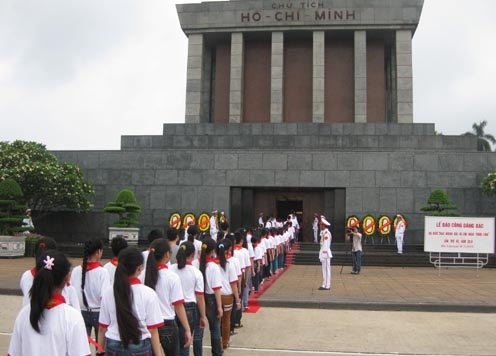 2. Caûm xuc  trong laêng Baùc
Giaác nguû bình yeân, 
Traêng saùng dòu hieàn
(Noùi giaûm, noùi traùnh)
->  Giaûm nheï noãi ñau, ca ngôïi söï ra ñi nheï nhaøng,
 thanh thaûn cuûa Baùc.
…trôøi xanh
(AÅn du)ï
->Bác bất tử cùng với dân tộc VN
nhói.
->đau đớn, xót xa
*Niềm xúc đông thiêng liêng thành kính,xen lẫn nỗi đau xót trào dâng.
Caûnh Baùc maát.
Vieáng Laêng  Baùc.
4. Caûm xuùc khi rôøi laêng Baùc
- Thöông traøo nöôùc maét
Lưu luyến, nhớ nhung
Ñieäp ngöõ, 
aån duï
Con chim
- Muoán laøm
ñoùa hoa
Caây tre
=> Nguyeän öôùc chaân thaønh, giaûn dò, tình caûm löu luyeán, 
nhôù thöông, loøng bieát ôn saâu saéc ñoái vôùi Baùc.
III. Toång keát
- Ngheä thuaät:
+ Gioïng ñieäu tha thieát, trang nghieâm.
+ Theå thô taùm chöõ.
+ Nhòp chaäm, laéng ñoïng.
+ Hình aûnh saùng taïo, bieåu caûm.
- Noäi dung:
Tình caûm chaân thaønh, xuùc ñoäng, taám loøng thaønh 
kính bieát ôn, nieàm tieác thöông voâ haïn với Baùc.